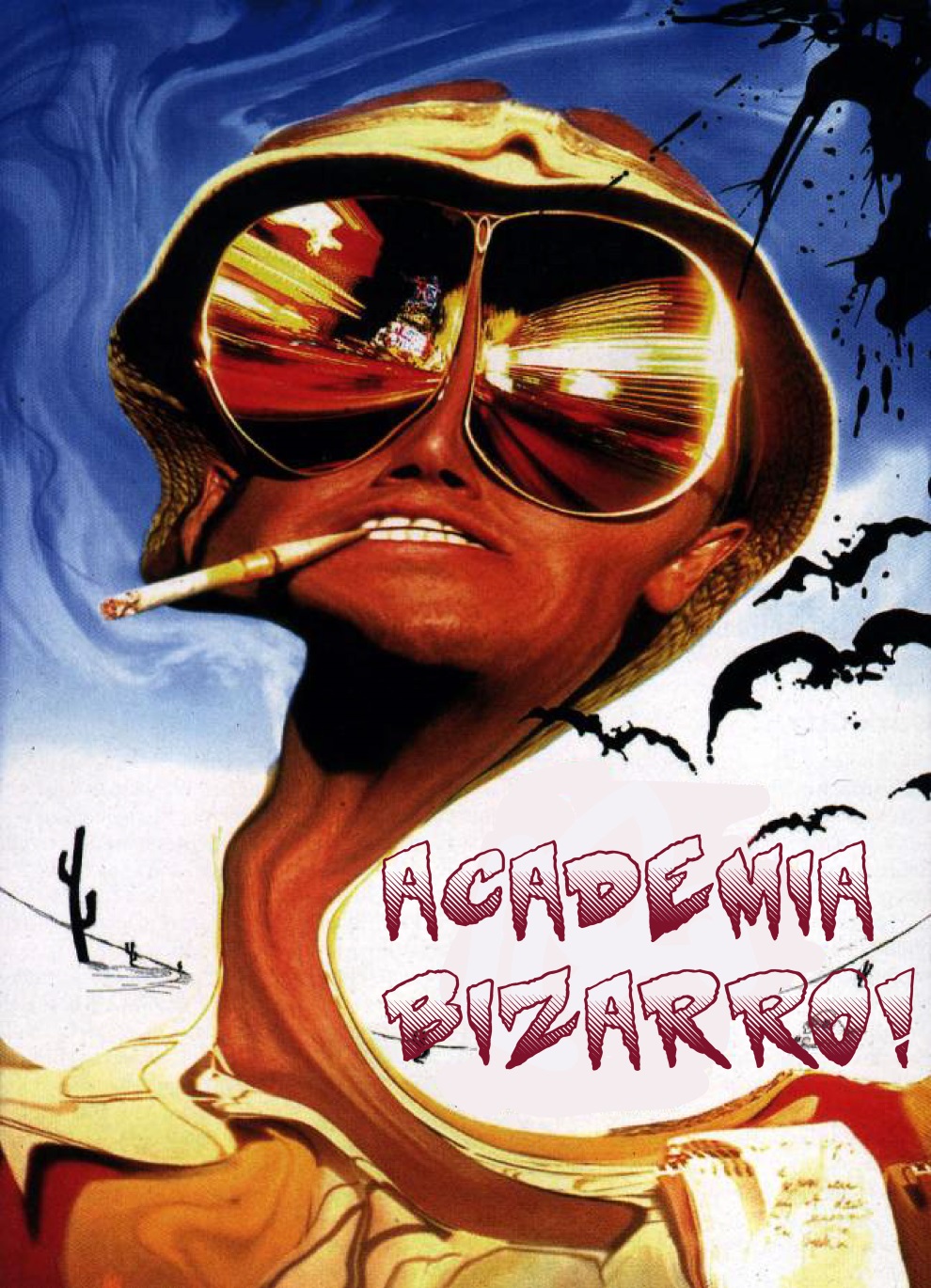 Academia
	Bizarro
…where science takes a trip to bizarro world.
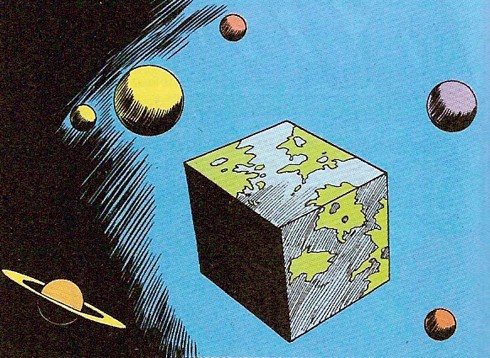 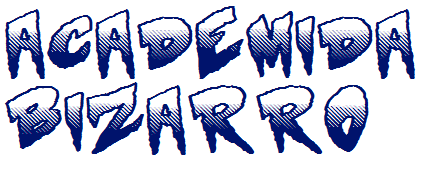 Witty/Sarcastic Literature
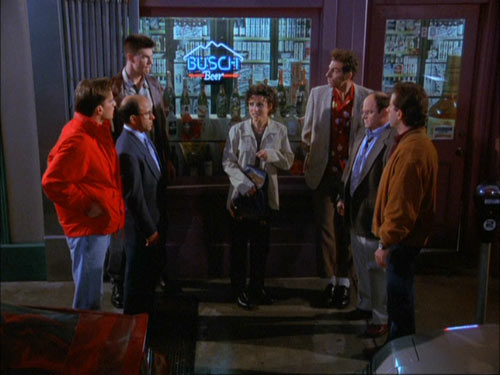 Outdated Science
Plain bizarre
Science
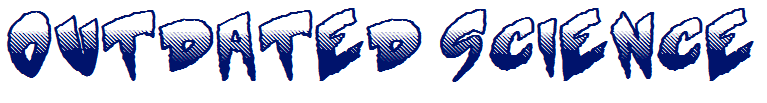 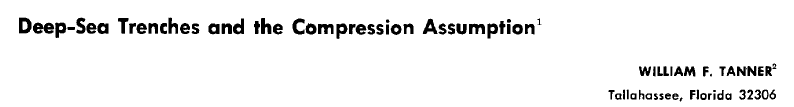 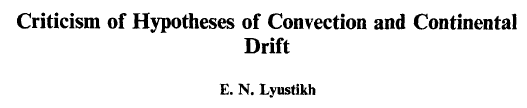 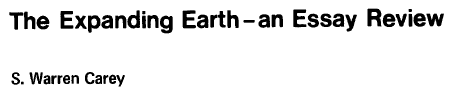 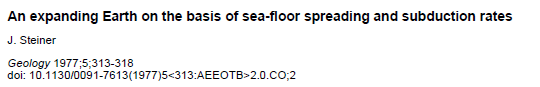 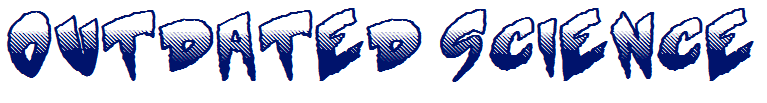 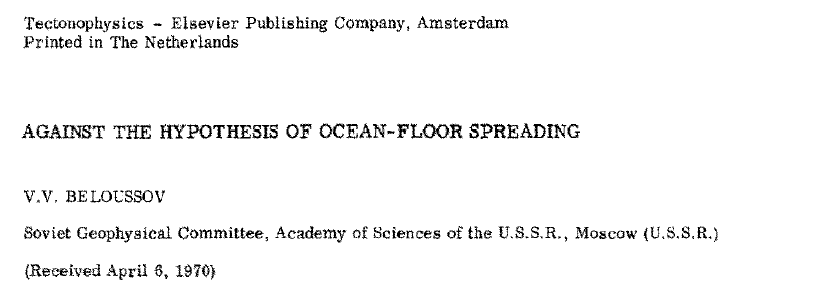 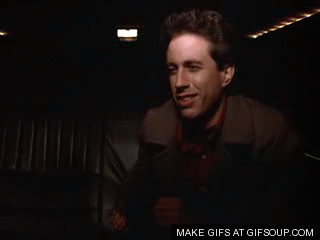 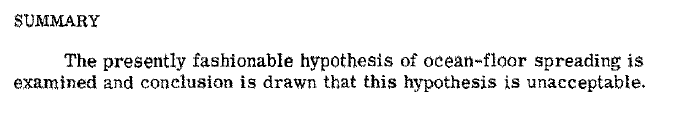 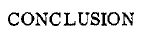 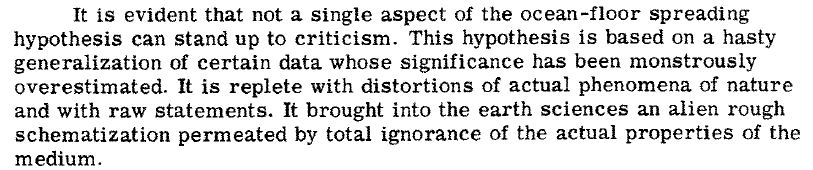 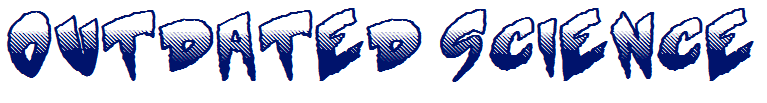 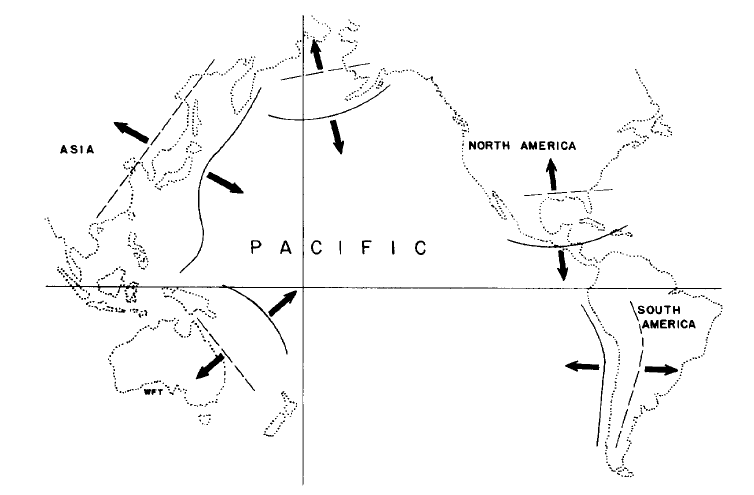 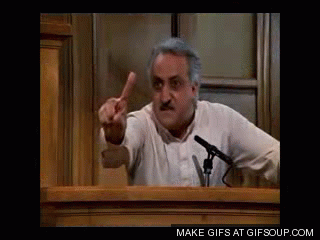 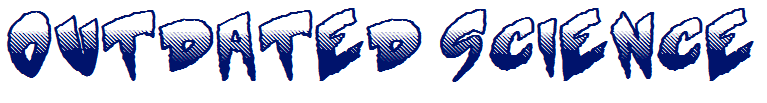 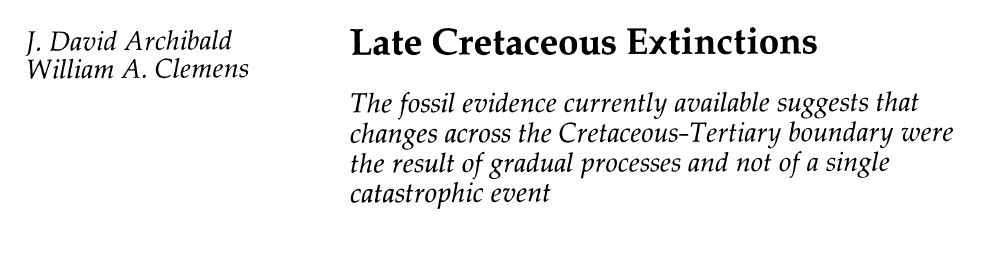 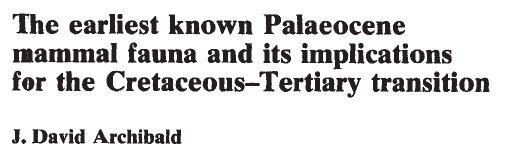 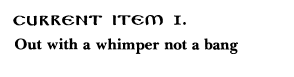 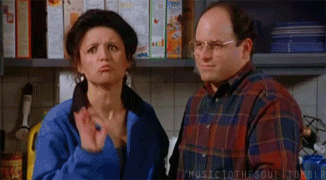 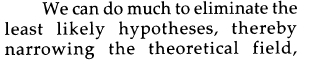 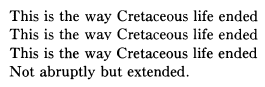 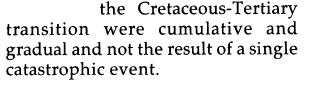 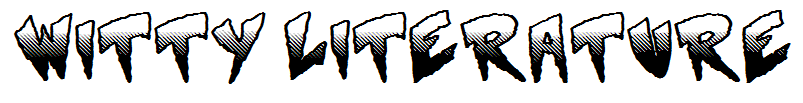 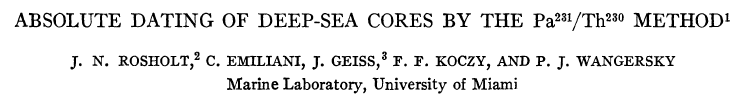 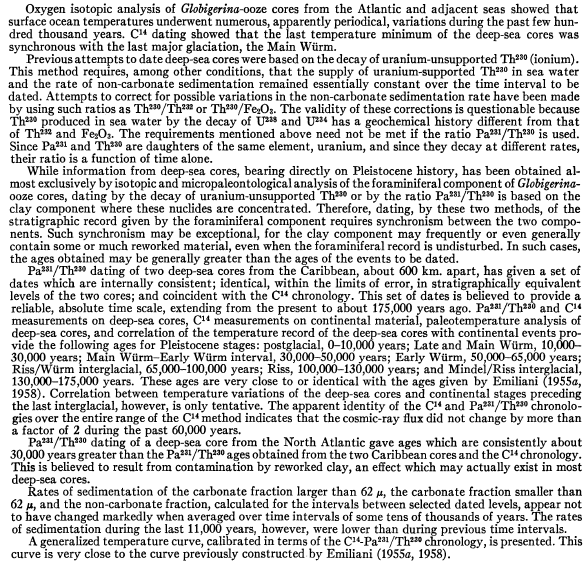 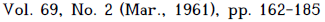 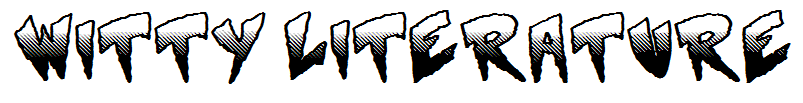 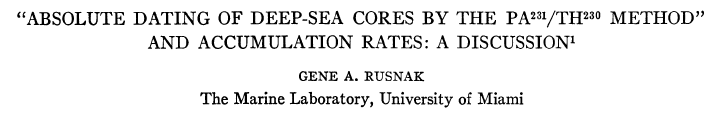 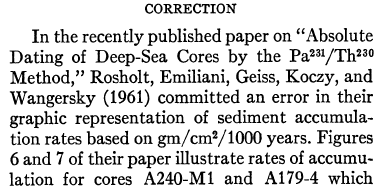 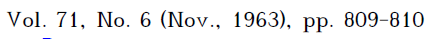 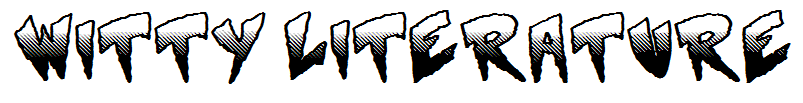 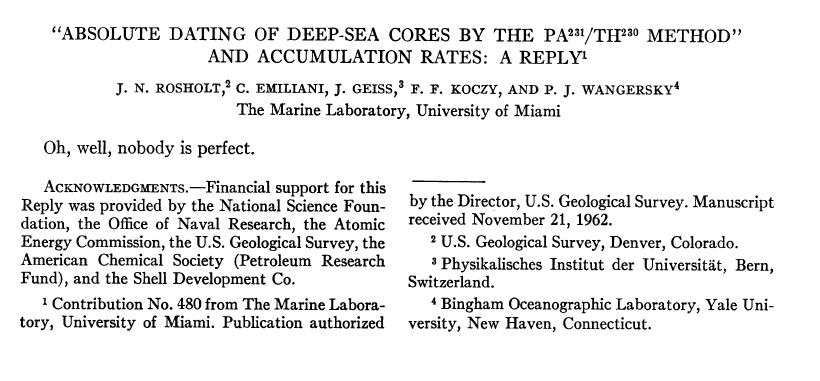 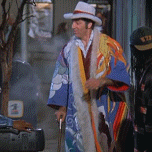 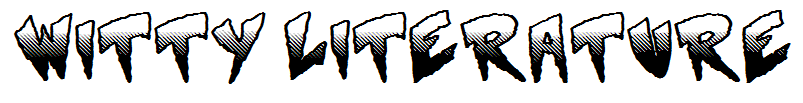 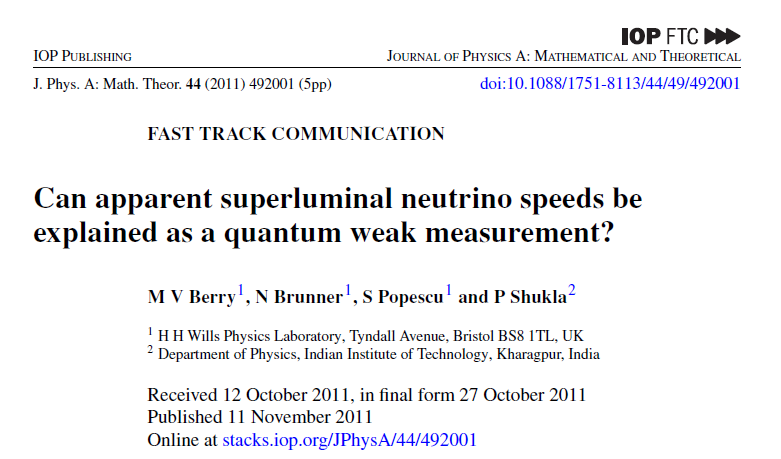 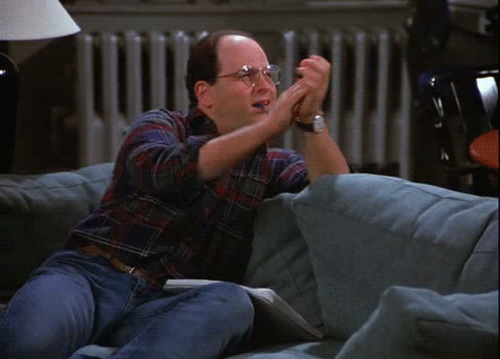 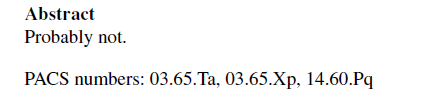 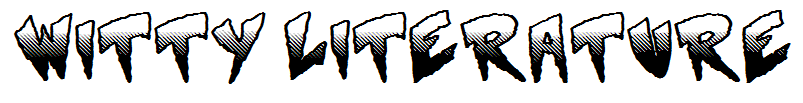 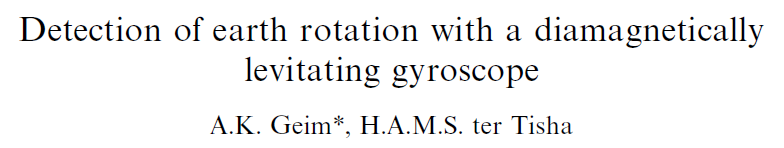 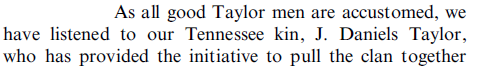 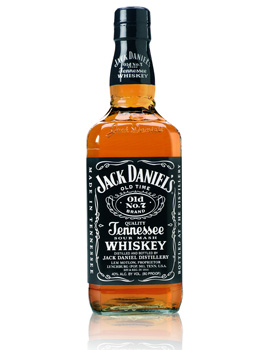 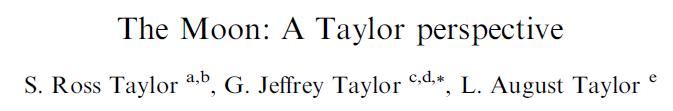 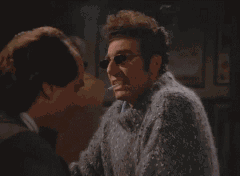 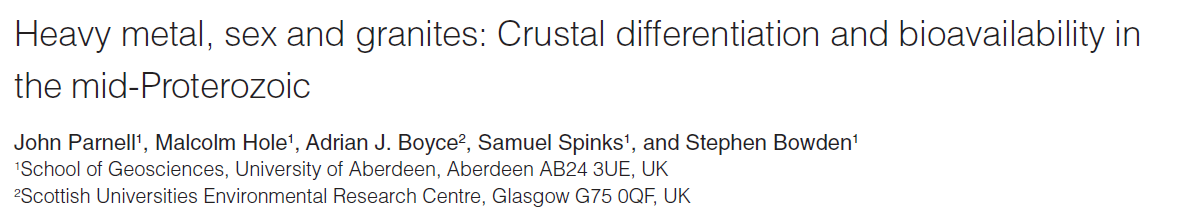 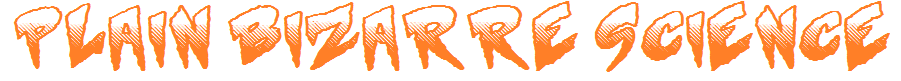 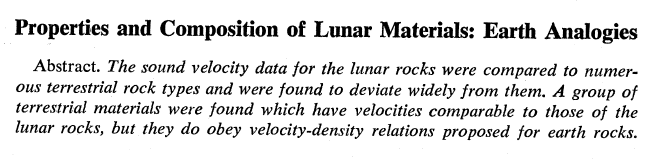 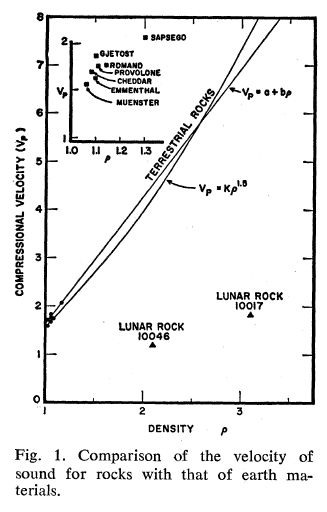 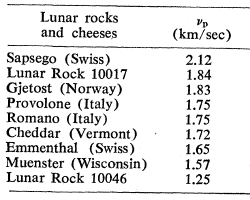 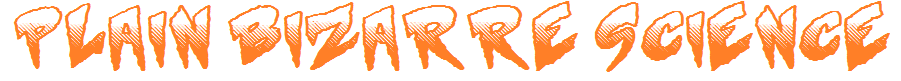 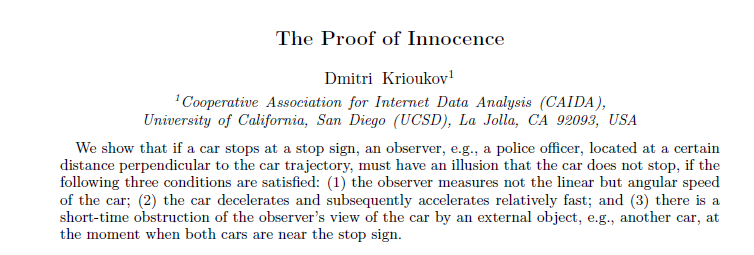 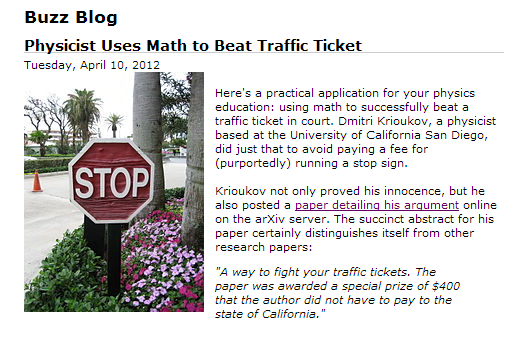 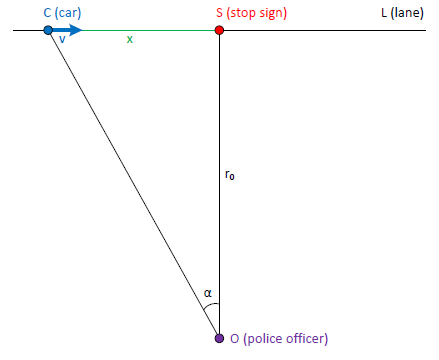 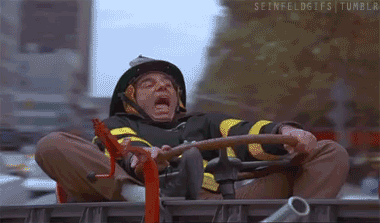 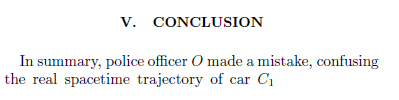 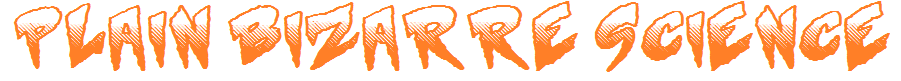 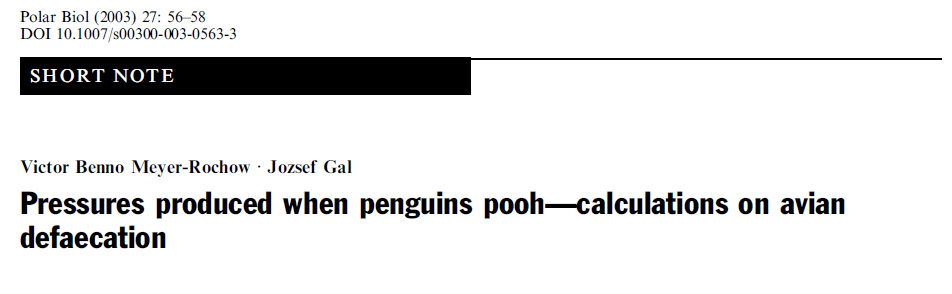 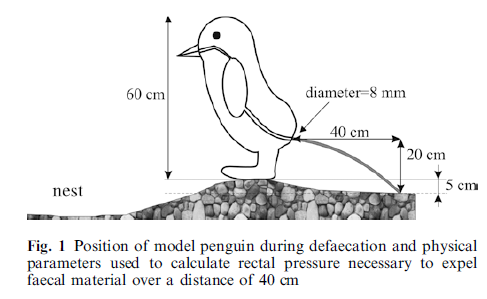 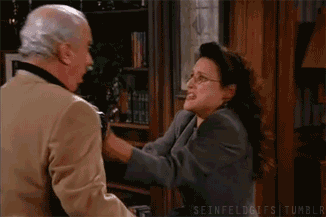 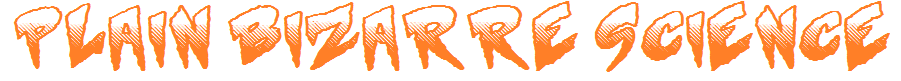 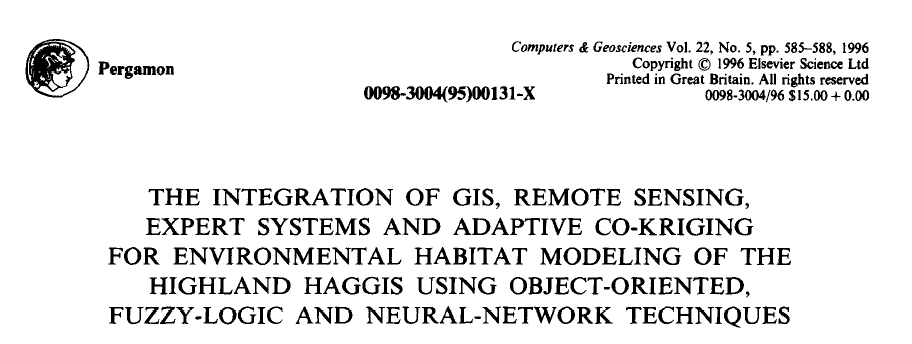 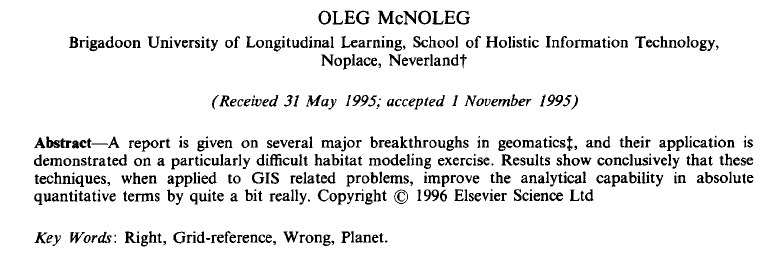 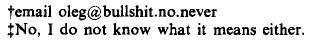 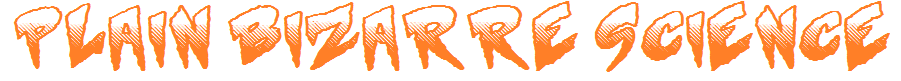 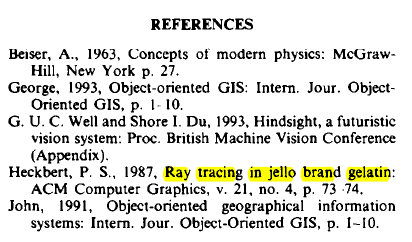 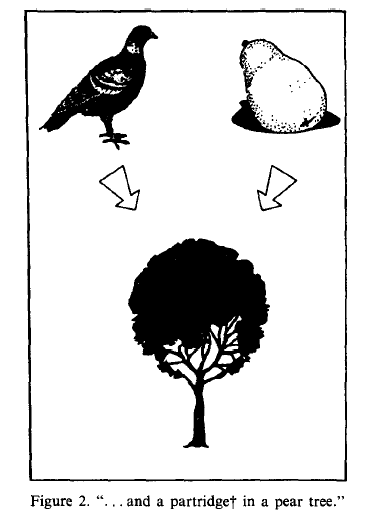 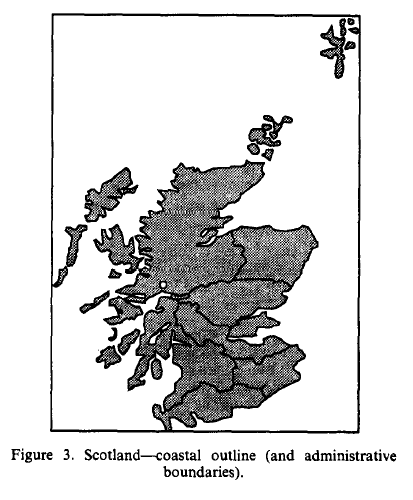 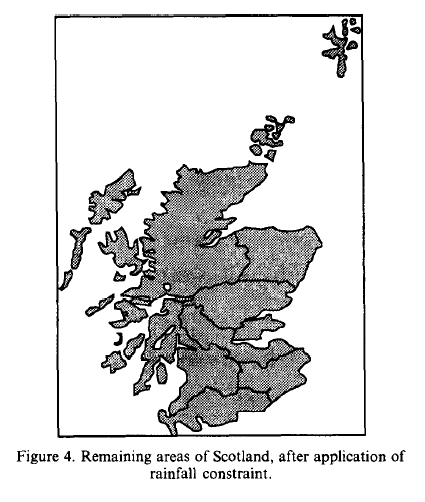 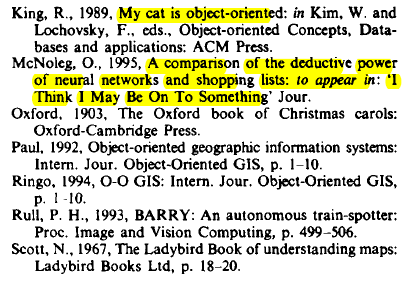 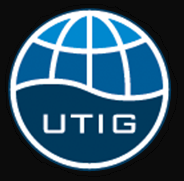 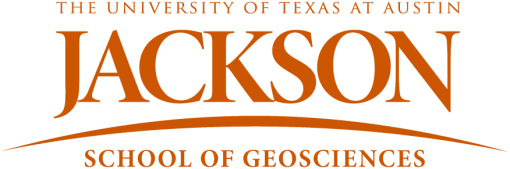 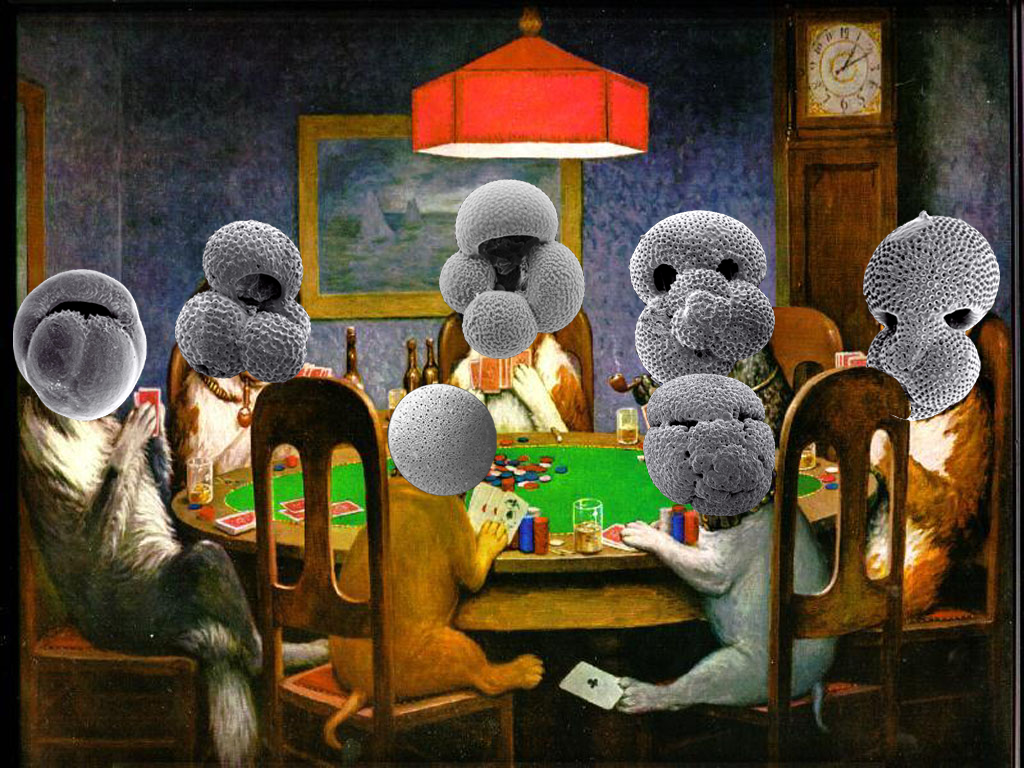 Betting with individual forams